Global Alliance for Reporting Progress on Promoting Peaceful, Just and Inclusive SocietiesFirst Meeting Buenos Aires June 2017
Angela Me Chief Research and Trend Analysis Branch
UNODC
What tools are available?
Quantity and quality of data
Data for advocacy or policy making?
What types of efforts are needed within national information systems to measure goal 16+?
Consolidation of existing approaches, improvement in existing data collection, dissemination, analysis
Innovative approaches
A “balanced” approach
Consolidation
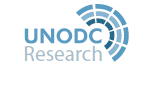 Improving Crime statistics to make it more relevant for SDG 16+ monitoring and policy making
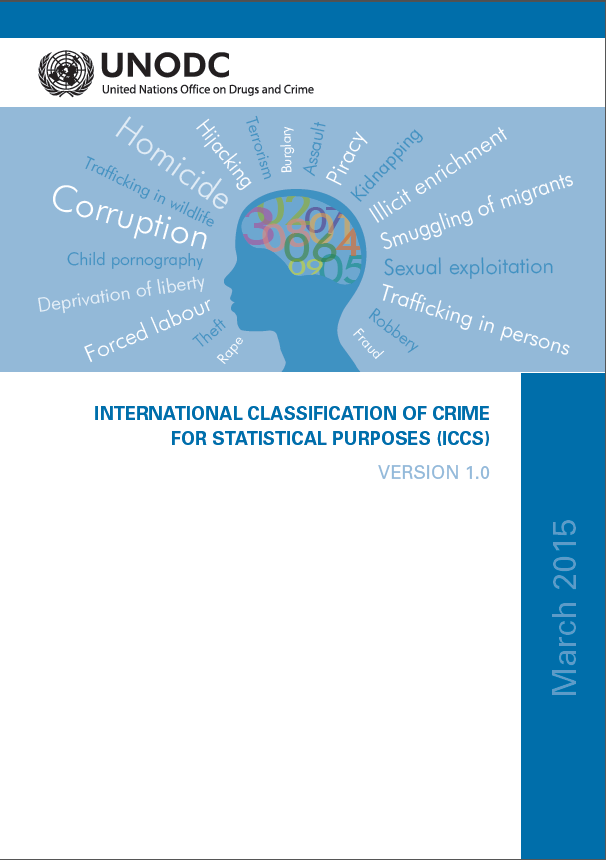 The power of disaggregations
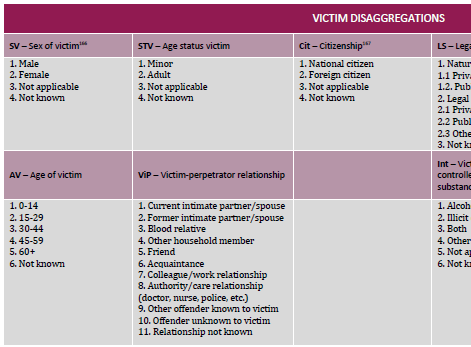 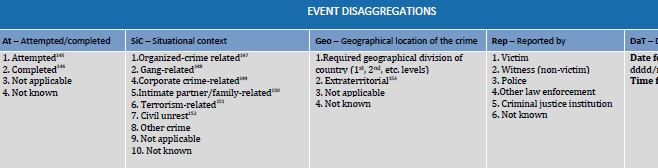 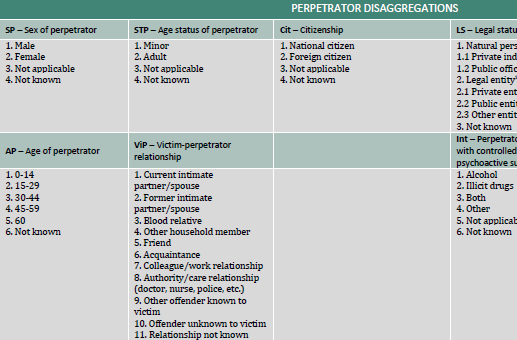 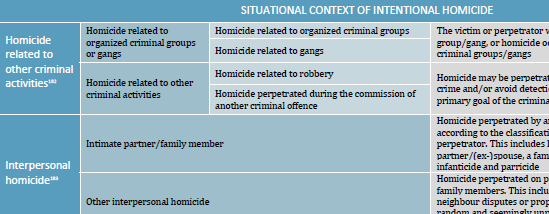 A zoom on homicide
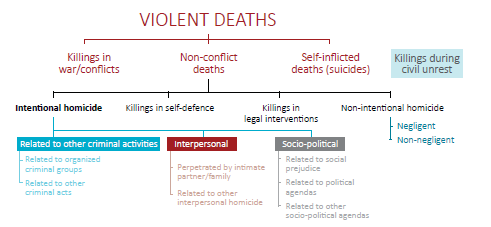 An example of the impact of the ICCS
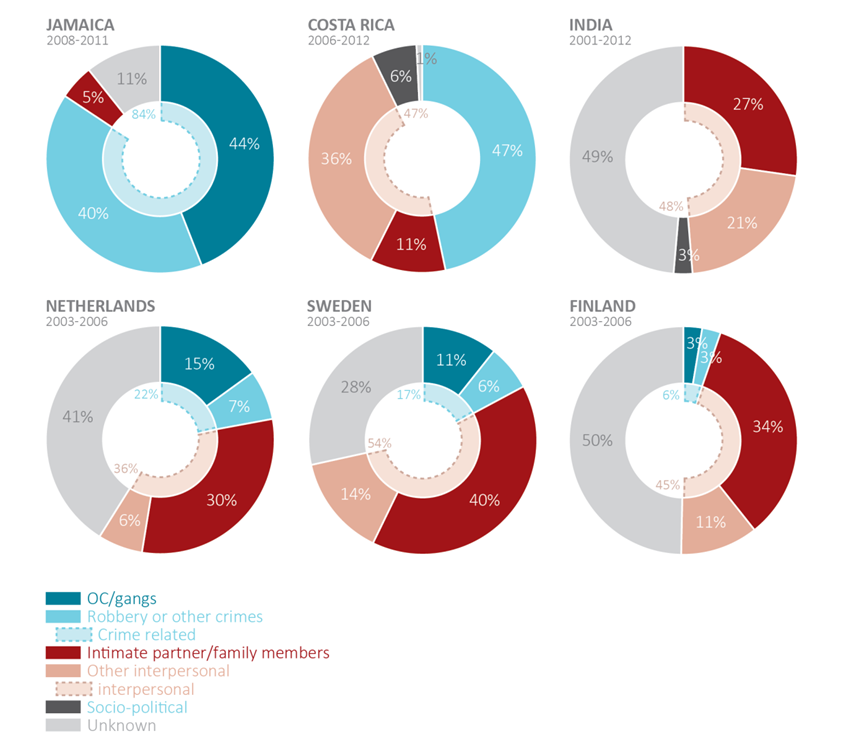 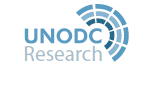 Gender-sensitive homicide statistics
Victims of homicide by sex, 2013-2014
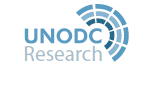 Gender-sensitive homicide statistics
Victims of homicide by sex and type, 2013-2014
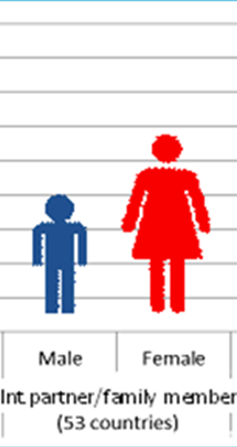 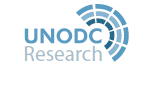 Gender-sensitive homicide statistics
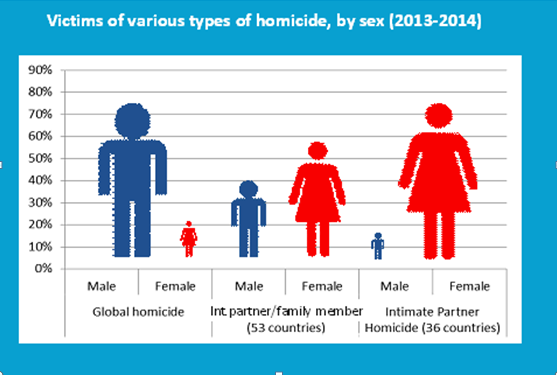 Innovation
Revolution?
Progressive Revolution
Example of experience and perception
Innovation
….Connecting the dots to measure transnational crime…
Need for regional and international cooperation on monitoring trafficking in persons, organized crime, illicit financial flows, firearms trafficking
National statistics can be improved with data from other countries and can help national authorities to address the problem
Wildlife seizures  Source: UNODC WISE
Programme development, policy change
Advocacy
Data, statistics, indicators for what purposes?
SDG monitoring for policy change
In the spirit of goal 16 need to support transparent, effective, inclusive national statistical institutions
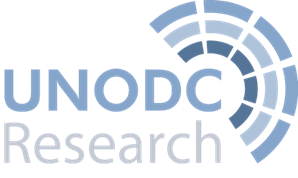 Thank you for your attention